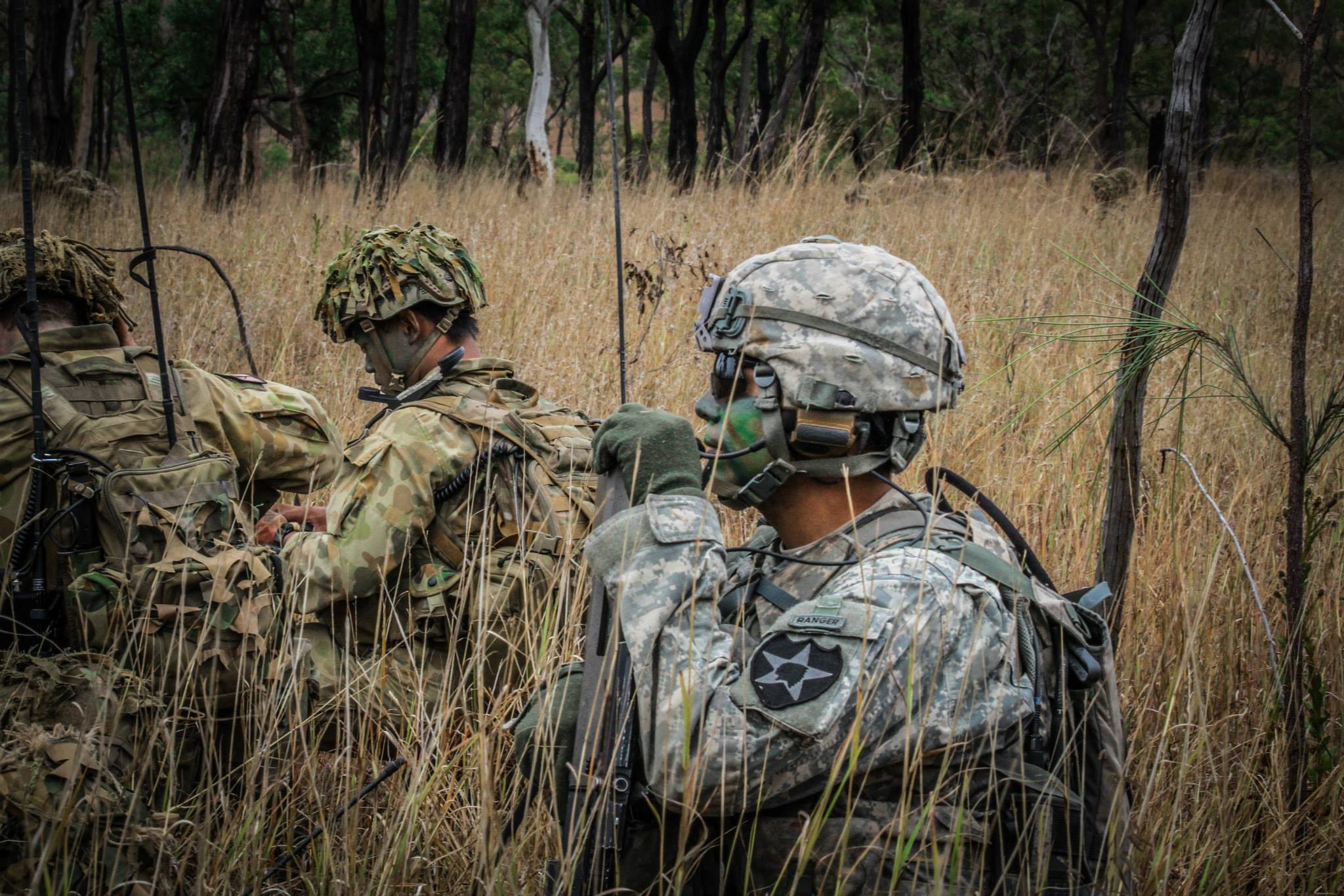 UNCLASSIFIED//CUI
As of 30 NOV 2022
United States Army Pacific

OCCH Strategic Brief
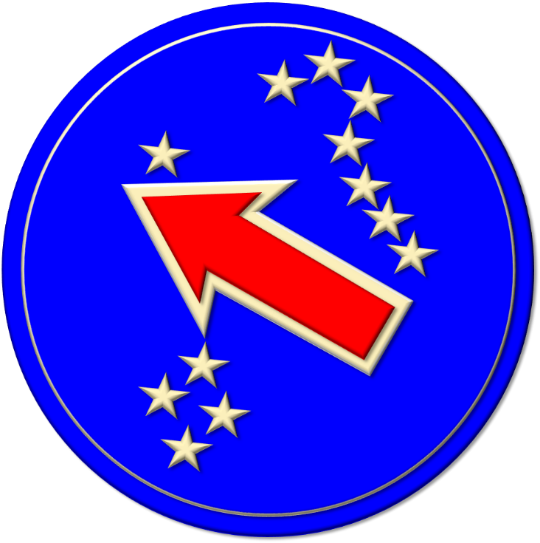 Command Chaplain
CH (COL) Gary T. Fisher
Chief Religious Affairs NCO
SGM Joe E. Stanfield Jr.
One Team!
America’s Theater Army in the Indo-Pacific 
 
Provide the Joint Force with the decisive landpower needed to
Compete, Fight, and Win.
The Most Complex and Consequential Region - INDOPACOM
UNCLASSIFIED
4 billion people
~2 billion connected to cyber domain
24 of 36 global megacities (population 10M+)
70% of global population by 2050
7 of 10 largest militaries in the world
22 of 30 Chiefs of Defense are Army Officers
FDO: USARPAC-NOV22-001
UNCLASSIFIED
[Speaker Notes: Presenter
2022-07-26 08:19:12
--------------------------------------------
Source: Open source]
UNCLASSIFIED
USARPAC – Threat Environment
1
2
3
7
5
8
6

10
4
6
4
9
9
4
Indo-Pacific AOR Flashpoints
Arctic - Competition Escalation
Russia - Great Power Competition
DPRK - Instability, Nuclear Threat
Violent Extremist Organizations
PLA - Modernization / Rejuvenation
PRC - ECS/SCS Territorial Clams
PRC - Shaping International Norms
PRC - India Border Disputes
PRC - Access/Influence Campaign  PRC - Taiwan Campaign
10
3
FDO: USARPAC-NOV22-001
UNCLASSIFIED
CUI//REL TO USA, DEU, FVEY, KOR
USARPAC – Theater Army Future
1
2
Northeast Asia
3
7
5
8
6
10
4
South Asia
Future Posture 21-28
6
9
4
Access and Presence:
SFAB across the region - FY21-23
Oceania presence expanded – FY 21-25
Increase Intelligence collection – FY22-27
9
4
Gain and Maintain Contact:
MDTF in region - FY21-23
Long-range precision fires - FY 22-26
Integrated Air and Missile Defense – FY22-28
Southeast  Asia
Oceania
Speed & Response:
Army Pre-Positioned Stocks - FY23-28
Army Watercraft - FY 23-29
Joint / Multinational Training Readiness:
Joint Pacific Multinational Readiness  Capability in Hawaii and Alaska – FY 21-27
Deterrence = Capability + Posture + Will + Signaling
FDO: USARPAC-NOV22-001	4
CUI//REL TO USA, DEU, FVEY, KOR
CUI//REL TO USA
USARPAC – The Theater Army
Alaska
, DEU, FVEY, KOR
11th ABN Div
US Army Alaska
Japan
Korea
Alaska ARNG
U.S. Army Japan
Eighth Army
Washington
I Corps
I Corps Fwd
2d ID
Power Projection
593rd ESC
19th ESC
Forward Postured
1st MDTF
Guam
Guam ARNG
5th SFAB
Access, Persistent  Presence, and  Interoperability
California
351st Civil Affairs
(USAR)
Hawaii
State Partnerships with Bilateral Affairs Officer
U.S. Army Pacific
Year Established / Partnerships  2003 / Alaska – Mongolia
2000 / Guam & Hawaii – Philippines  2006 / Hawaii – Indonesia
2009 / Idaho – Cambodia (Dormant)*  2008 / Oregon – Bangladesh
2012 / Oregon – Vietnam
2014 / Nevada – Tonga (Shared BAO with Fiji)  2002 / Washington – Thailand
2017 / Washington – Malaysia  2019 / Nevada – Fiji
2019 / Utah – Nepal
2020 / Montana – Sri Lanka
2020 / Wisconsin – Papua New Guinea  2020 / Rhode Island – Timor- Leste  2021 / Montana - Maldives
Msn Spt Cmd  AR)
9th
(US
Providing Decisive Landpower  to the Joint Force!
CUI//REL TO USA, DEU, FVEY, KOR
FDO: USARPAC-NOV22-001
5
USARPAC – Exercises
CUI//REL TO USA, DEU, FVEY, KOR
Allies and Partners Collaboration
Engagements with 33 Countries
 31 Key Exercises (BN and Above)
100+ Subject Matter Exchanges  (Company and Below)
100+ Executive Engagements
Mongolia  Khaan Quest
Japan
Keen Edge (Even)  Keen Sword (Odd)
Yama Sakura  Orient Shield
South Korea  CCPT 1&2
Freedom Passage
Bangladesh  Tiger Lightning
India
Yudh Abhyas
Hawaii  RIMPAC
Pacific Sentry  Pacific Fury
Alaska  Northern Edge
Vietnam  SMEE
Thailand  Cobra Gold
Philippines  Balikatan  Salaknib
Hanuman Guardian
Malaysia  Kerris Trike
Bersama Warrior
Guam
Valiant Shield
Brunei
Pahlawan Warrior
Maldives  SMEE
Singapore  Tiger Balm  Lightning Strike
Indonesia  Garuda Shield  Gema Bhakti
Operation Pathways
Readiness, Rehearsals,  Relationships, Reconnaissance,
Reinforcing Trust emphasizing  multinational interoperability,  Multi-Domain Operations, and  Joint multinational exercises
Tailorable scale to execute  decisive operations and  deployment durations
Australia  Talisman Saber  Hamel
Fiji  Cartwheel
New Caledonia  Croix du Sud
Synchronized efforts achieving Trust, Interoperability, and Presence
FDO: USARPAC-NOV22-001  6
CUI//REL TO USA, DEU, FVEY, KOR
[Speaker Notes: Presenter
2022-07-26 08:19:21
--------------------------------------------
Source: USARPAC Commander’s  Vision and Intent]
CUI//REL TO USA, DEU, FVEY, KOR
USARPAC – Operations: Pathways
OPERATION PATHWAYS
Pathways is an Operation to win in  competition, respond in crisis, prepare for  conflict, and lead transformational change
Deliver campaign-quality joint integrated  landpower, providing the INDOPACOM CDR  combat credible forces
Enhance posture while aligning operations &  exercises to support Integrated Deterrence
Provide foundational capabilities to shape  the environment and gain positional advantage
Operational Preparation of Environment –
Reconnaissance
4 Rs: Readiness, Reconnaissance,  Rehearsals, Relationships

Driven by Theater Army Campaign Plan
Strategic Deployment
Operational Maneuver & Sustainment
Long Range Precision Fires & Maritime Strike
FDO: USARPAC-NOV22-001
7
CUI//REL TO USA, DEU, FVEY, KOR
UNCLASSIFIED
What the Pacific Theater Requires. . .
Strategic – Theater Army, USARPAC
- See, Sense & Understand – Strategic Foresight
- Set the Theater – Mortuary, Medical & Logistics
- Prioritized Personnel Placement – Pacific Experience


Operational – Corps and Divisions 
- Build Competency
 - Synchronize Integrated RS at Echelon
- Balance Direct RS & Advisement
  - Multi-Node Command & Control
Tactical – Brigade and Battalion
- Build Capability & Capacity
- Nurture, Care & Honor
- Self Sustaining UMT/RST’s
- Jungle Field Craft
FDO: USARPAC-NOV 22-001
8
UNCLASSIFIED